Exploring the Impact of Virtualization on the Usability of Deep Learning Applications
Davood G.Samani, Mohsen Amini Salehi
High Performance Cloud Computing Lab (HPCC)
School of Computing and Informatics
University of Louisiana Lafayette

CCGRid 2022
1
Introduction
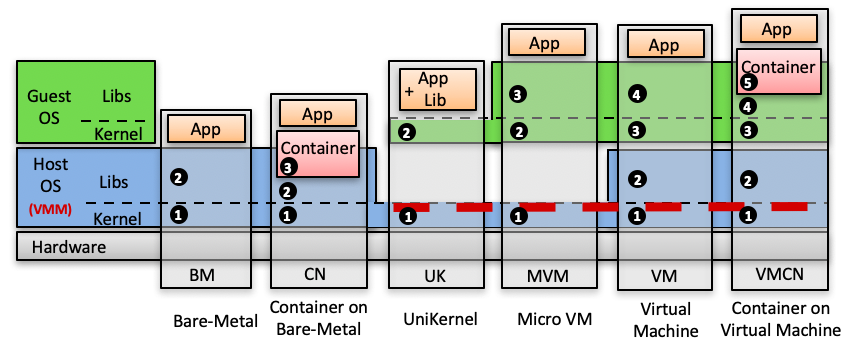 App
App
App
Container
App  Lib
5
+
Guest OS
Libs
4
3
4
App
App
Kernel
3
3
2
2
Container
Host OS
3
2
Libs
2
2
2
(VMM)
1
Kernel
1
1
1
1
1
Hardware
CN
VMCN
BM
VM
UK
MVM
Container on Bare-Metal
Container on Virtual Machine
Virtual 
Machine
UniKernel
Micro VM
Bare-Metal
Available Execution Platforms as Underlying Compute Infrastructure
[Speaker Notes: The variety of execution platforms
Introduce Hardware, Host OS, VMM, Libraries, Kernel and then Guest OS
Talk about the numbers that demonstrate the abstraction layers
Start from BM to VMCN and describe the abstraction layer in way of an App to access hardware resources.]
Introduction
Compute Unit
Execution Platform
DL operation
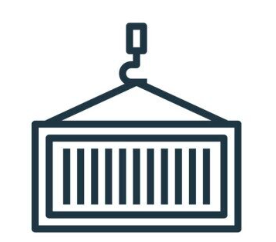 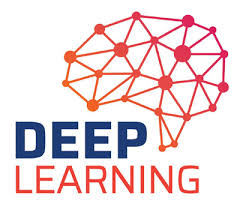 Inference
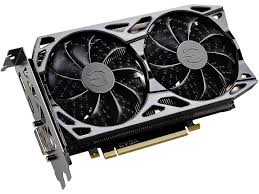 CN
VM
MVM
VMCN
BM
GPU
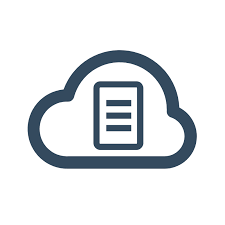 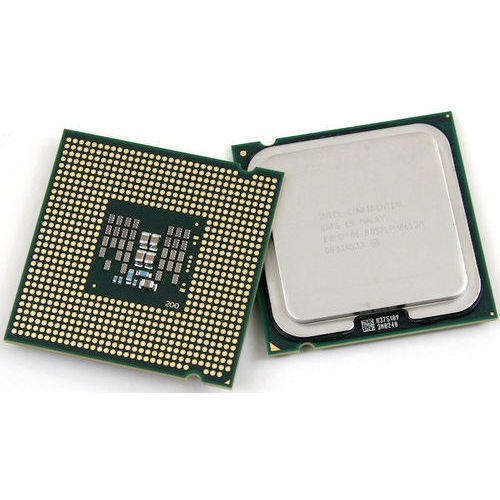 X86
CPU
Training
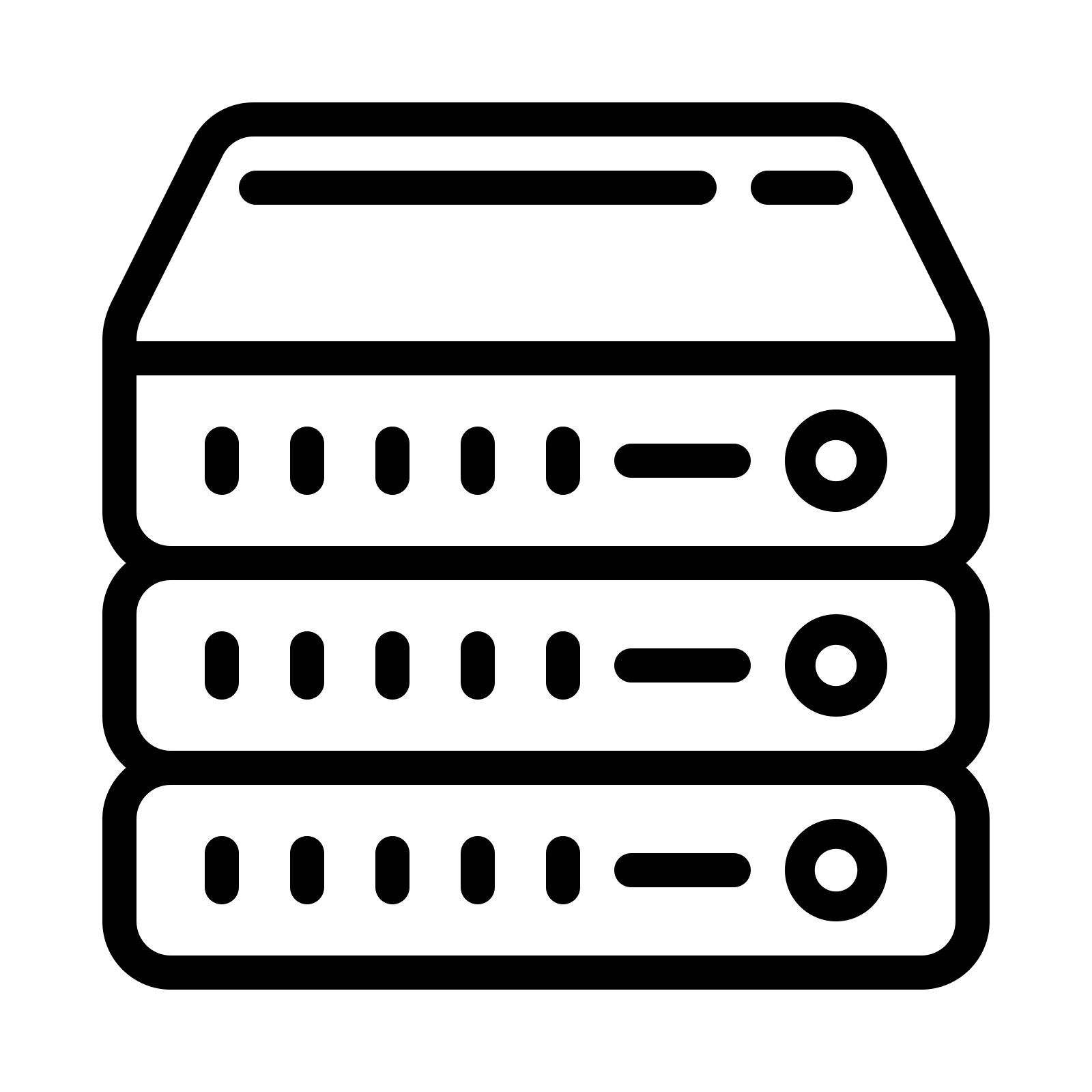 ARM
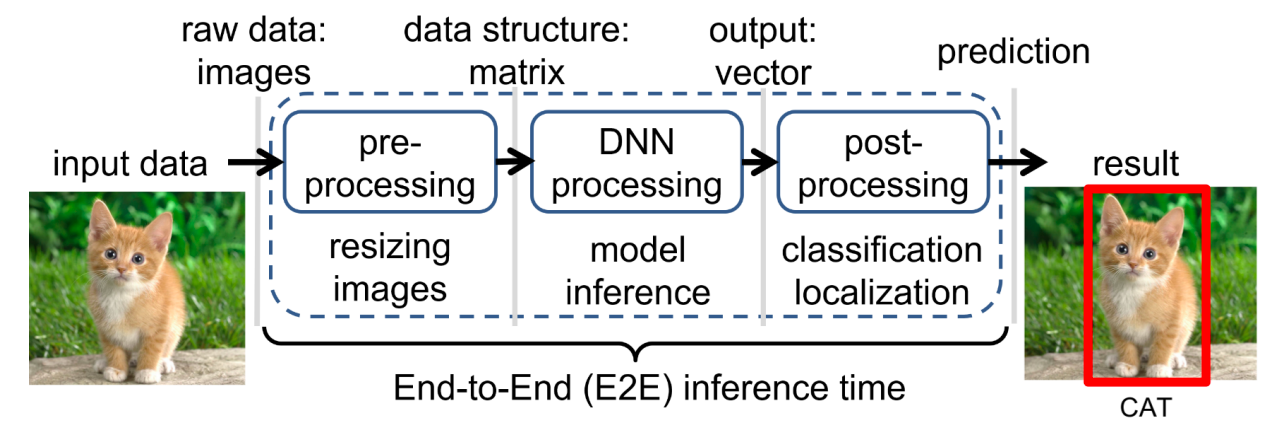 [Speaker Notes: Top image:
Introduce Deep Learning and its impact in people life
Talk about Increasing usage of DL in modern applications
Introduce different DL operations
Demonstrate computational requirements of DL applications (Compute units)
Various possibilities for execution platforms
Button image:
Introduce different execution stages of a DL application when perception an image in an image classification application and their functions]
Research Questions
As a Cloud Solution Architect:
Which execution platform to choose for DL apps
Cloud infrastructure
Edge infrastructure
To get shorter E2E inference results, does it worth to 
Pin CPU cores?
Use GPU for DL apps?
How the overhead of a given execution platform varies in the presence of scale-up
With CPU as processing unit
With GPU as processing unit
Cloud Solution Architect Challenges
Which platform
Which Compute Unit
To what extent scale-up
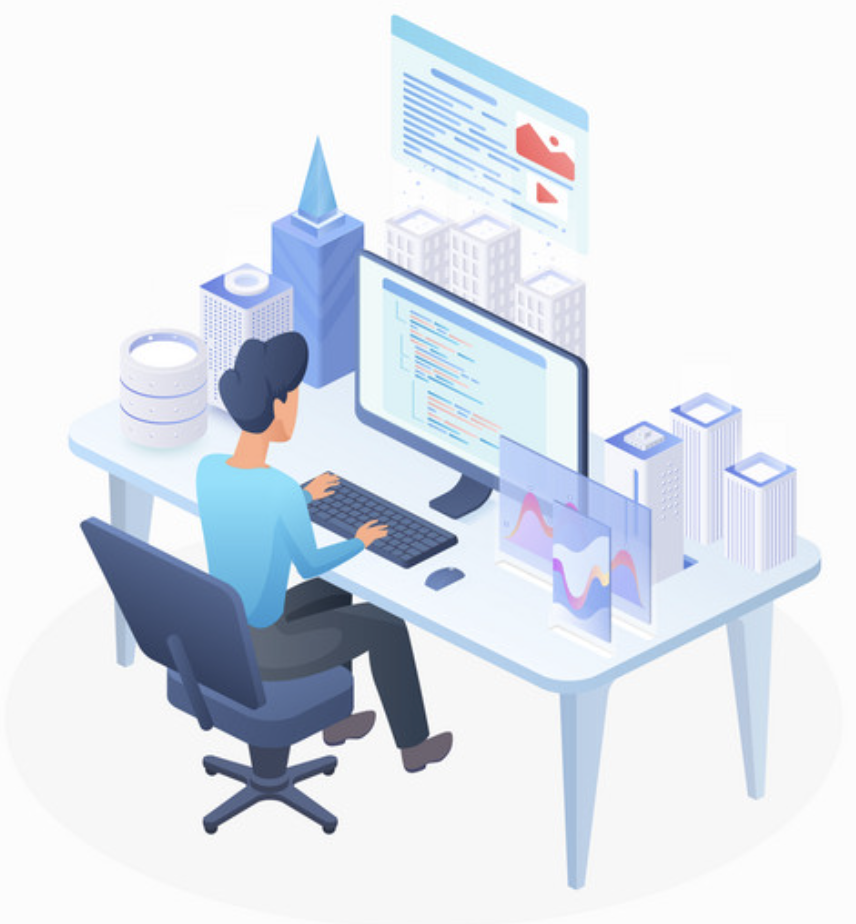 4
[Speaker Notes: Talk about the questions that a cloud architect needs to find an answer for, when planning the DL application deployment]
DL benchmarking platform: MLPerf vs DLBS
5
[Speaker Notes: Introduce two DL benchmarking platforms and compare their specifications. 
Stress on
GitHub contributors and stars
Supported applications
Approach]
DL applications supported by MLPerf
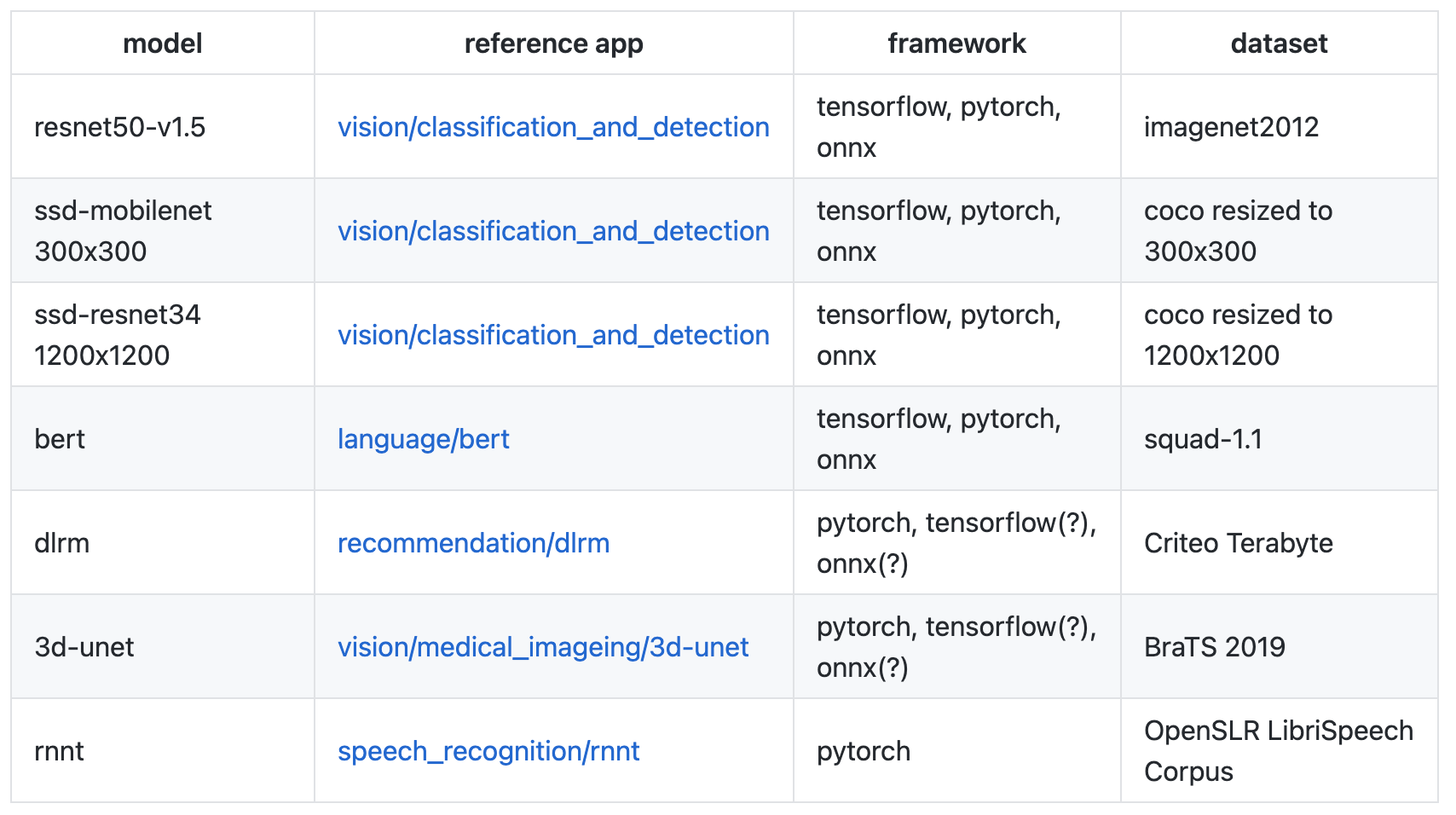 6
[Speaker Notes: Quickly talk about the 7 applications supported by MLPerf. Don’t talk about details, they will be presented in next slide]
Selected DL Apps and models
Which applications to choose
Commonly used in production
Related to end user experience
Different input data type
Deep Learning applications and their NN Models
Vision --> ResNet50
Speech Recognition --> RNNT
Language Processing --> BERT
Recommendation system --> DLRM
For ARM:
Custom Python script --> ResNet50 (same data set)
[Speaker Notes: Talk about what parameter are important for us to choose the applications
Introduce the 4 applications and their DNN models
On X86
On ARM]
Experiment Setup: Infrastructure
X86:
80 x Intel(R) Xeon(R) Gold 6138 CPU @ 2.00GHz
512GB DDR3 @ 2666 MT/s
GPU: Tesla k40c
ARM:
Quad core Cortex-A72 (ARM v8) 64-bit SoC @ 1.5GHz
8GB LPDDR4-3200 SDRAM
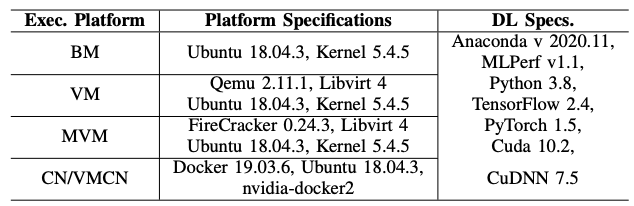 [Speaker Notes: - Demonstrate the Hardware specs of server and Raspberry Pi.
- Quickly go over the table, don’t need to read the whole. Just columns.]
Experiment setup: Scenarios
CPU Cores
(Scale-up level)
Computing Platform
Execution 
Platforms
Processor 
config
Benchmark Suit
(MLPerf)
4
Image
Classfy.
CN
Vanilla CPU
8
Cloud
Server
Speech Recog.
Pinned CPU
MVM
16
GPU+ 
Vanilla CPU
VM
NLP
32
GPU+ 
Pinned CPU
Recom.
System
VMCN
64
BM
[Speaker Notes: Introduce each column
As an example, talk about the bold black path experiment
Also demonstrate the red path for MVM]
Experiment Setup
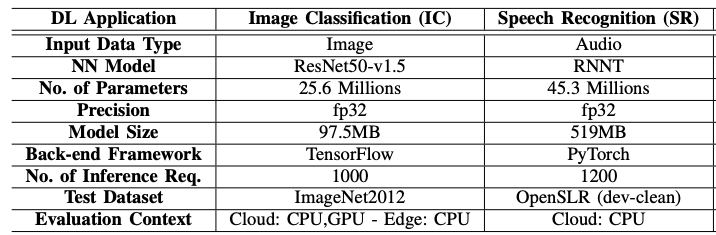 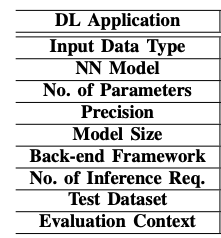 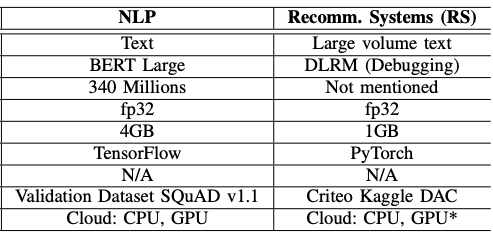 10
[Speaker Notes: Quickly go over the ”DL Appication” column
Talk about the workload (the batch size)
Explain the “Evaluation Context” for all apps.]
Image Classification experiment results
Different level of computing demands for pre-processing, inference, and post-processing phases decide for scale-up and deployment
The parallelization techniques used in pre-processing and post-processing phases define efficacy of scale-out
Investigate the impact of scale-up
Scrutinize resource utilization patterns of the app before deployment
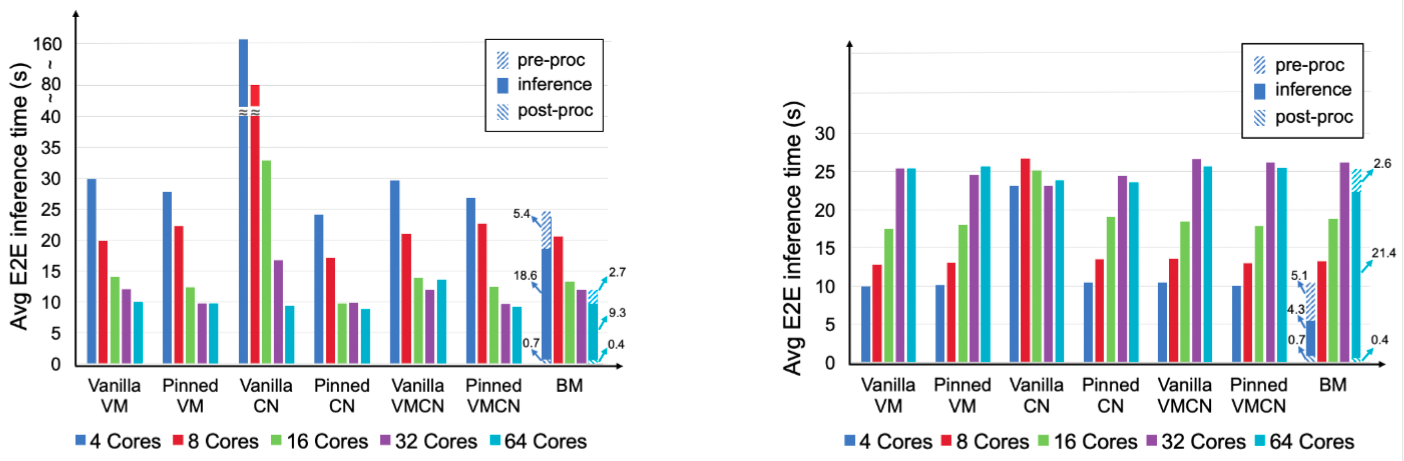 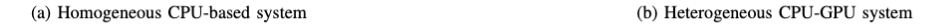 Scale-up improves the E2E inference time up to a certain number of cores
Counter-intuitive behavior of vanilla CN
CPU-GPU platforms is not remarkably beneficial
[Speaker Notes: Introduce the experiment and the X and Y axis in the figures
Different exec platforms
Scale-up
Inference avg execution time
Explain the second experiment with the granularity of different DL processing stages
Show that how scale up impact average executing of each stage (helps with CPU only, but hurts CPU-GPU)
Explain why scale-up for CPU-GPU is counter-intuitive
Explain Why CPU-GPU platform is not remarkably beneficial:
The complexity and overhead of data transfer between the main memory and the GPU memory increases upon scale-up
The number of cache-misses is increased upon scale up]
Odd BM behavior
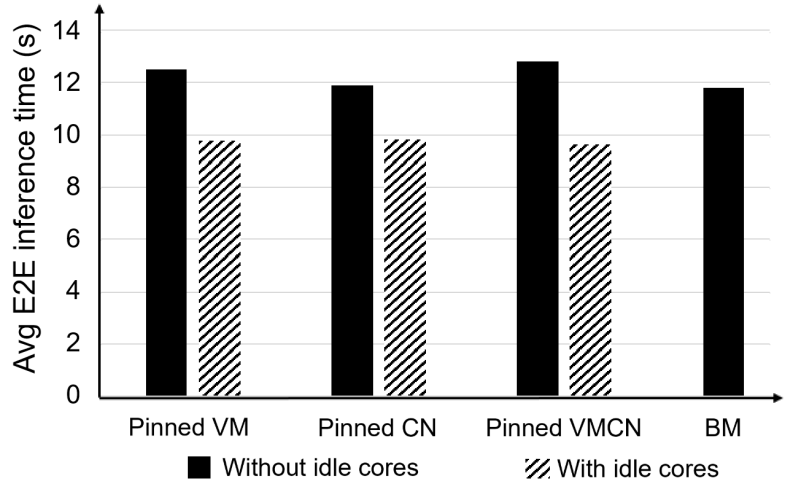 Idle cores in the hypervisor considerably help with the performance
[Speaker Notes: Here we explain why in the figure BM performance is sometime worse than other platforms.
Describe “without  idle core” and ”With idle cores”]
The impact of Pre- and Post-Processing Phases on the Speedup
If pre- and post- processing phase dominate the execution time, GPU won’t be helpful
Measure the performance of all three execution phase of DL application (E2E), not only inference part
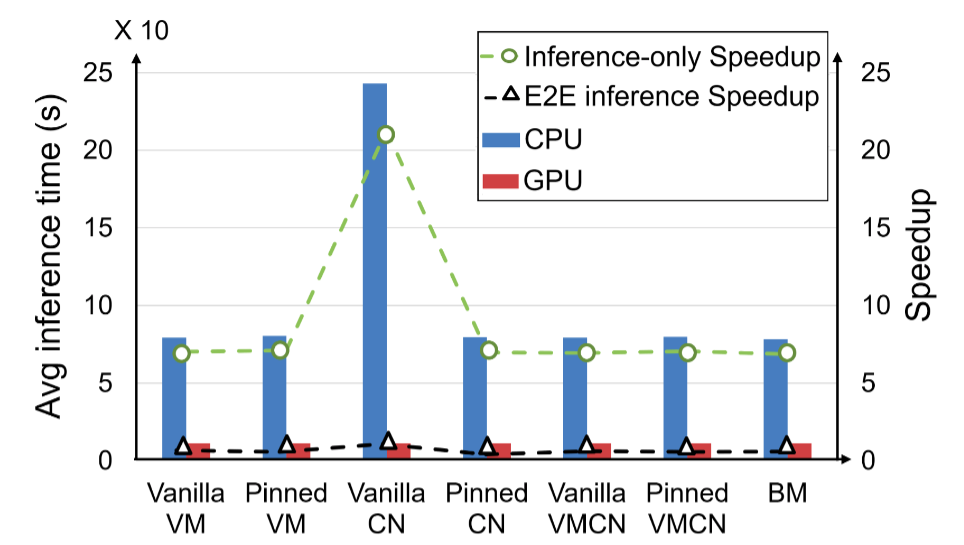 CPU-GPU speedup is much evident when only considering “inference” execution phase (4× to 9× speedup)
[Speaker Notes: Image classification using DLBS  on ResNet50 model
Illustrate both X axis (Avg inference time and Speedup) and Y axis.
Explain DL inference stages and why GPU is boosting performance]
Voice recognition experiment results
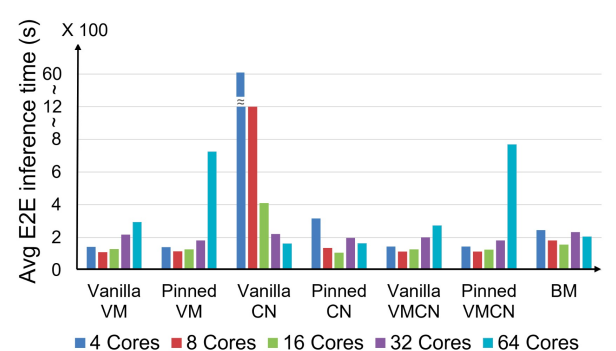 Our server in the experiment has 2 NUMA with 32 CPU cores on each
Lower values of the container cores to the host cores (CHR) remarkably increase the imposed overhead of vanilla CN
E2E inference time has skyrocketed on VM/64/PIN/CPU and VMCN/64/PIN/CPU
E2E inference time is reduced upon scale-up to 8 CPU core
14
[Speaker Notes: Point out VM/64/PIN/CPU and VMCN/64/PIN/CPU, and why the E2E inference time has skyrocketed  our server has 2 NUMA with 32 CPU cores on each
E2E inference time is reduced upon scale-up to 8 CPU core  observed in other applications as well  multi-thread deployment in the code]
NLP experiment results
The input data type of DL applications amplify the overhead of virtualization
Scale-up level is not a decisive factor
Use high performance storage for DL applications with many small-size input file
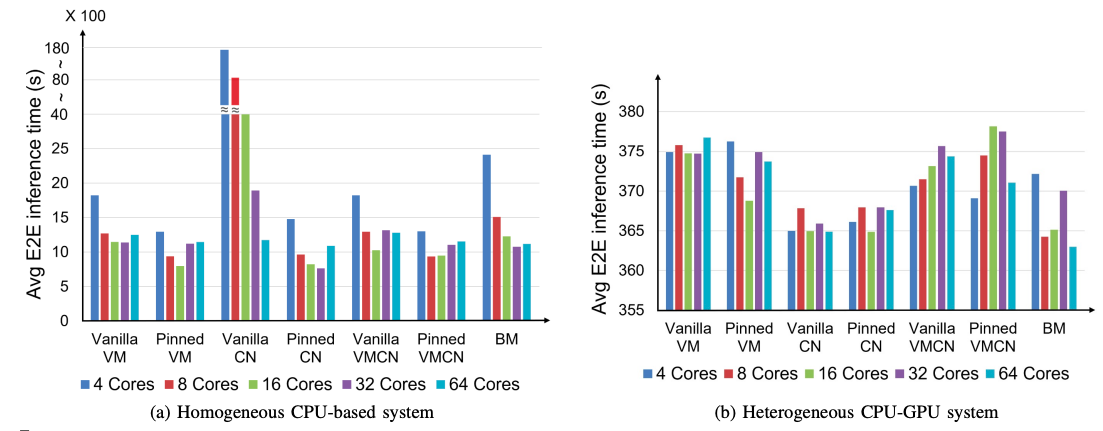 CPU-GPU configuration: more than 3× speedup in the E2E execution time
[Speaker Notes: GPU causes more than 3× speedup in the E2E execution time. This is because, the inference time on GPU dominates the times of pre- and post-processing on CPU.
For the same reason Scale-up level and pinning are not important]
Recommendation System experiment results
The positive impact of CPU pinning
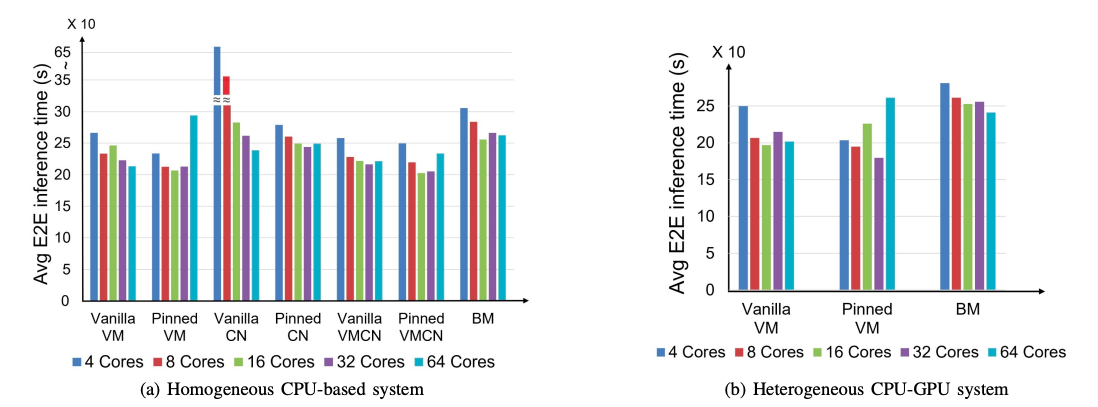 GPU does not significantly improve the E2E inference time
16
[Speaker Notes: Second one: inference operation (that utilizes GPU) constitutes only a fraction of the E2E inference time, whereas, the pre- and post- processing phases (that utilize CPU) dominate the E2E inference time]
MicroVM vs other execution platforms
Pinning CPU cores mitigates the imposed overhead of execution platforms, particularly, when the DL application is deployed on vanilla CN
Almost the same performance
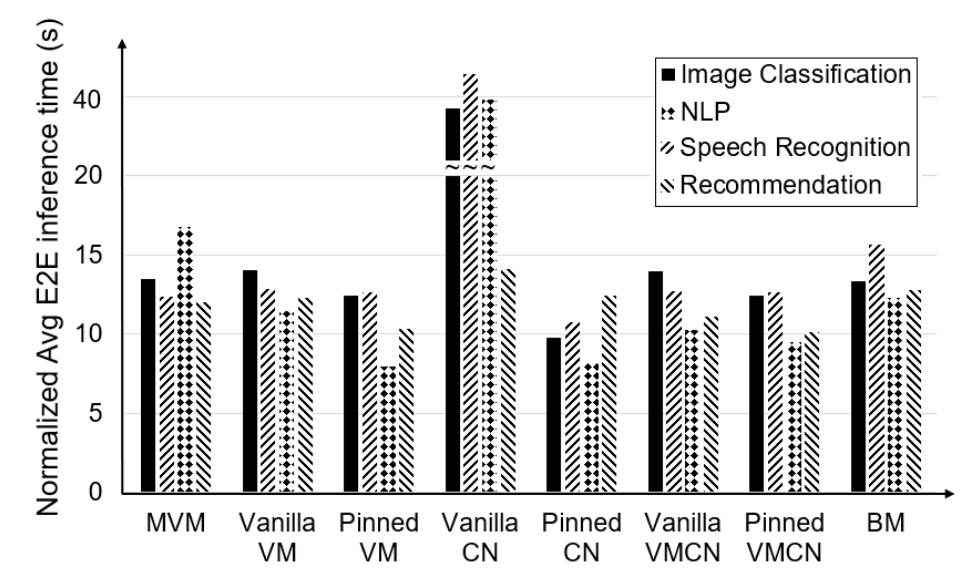 MVM boots remarkably faster than vanilla VM
[Speaker Notes: E2E inference times of applications are normalized
MVM lacks the Qemu para-virtualization modules  lower performance than VM
Its the IO latency that causes MVM either does not offer performance superiority over vanilla VM
We conducted another experiment using Cassandra as the application (IO intensive)  VM remarkably outperforms MVM]
Edge device experiment results
The low overhead of CN: CHR of 1-1
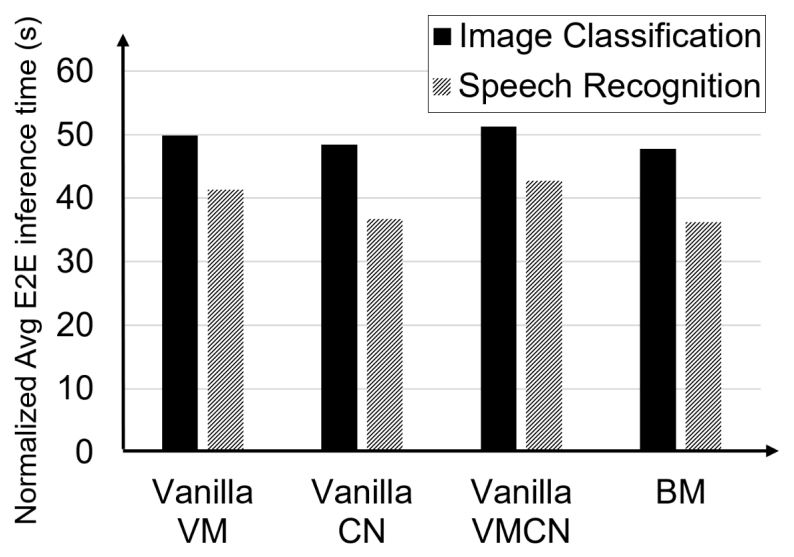 - CN is suggested as the suitable virtualization platform for DL deployments on the Edge
Thank You!
Many thanks to my advisor, Dr. Amini, for going along with students days and nights!
Questions?
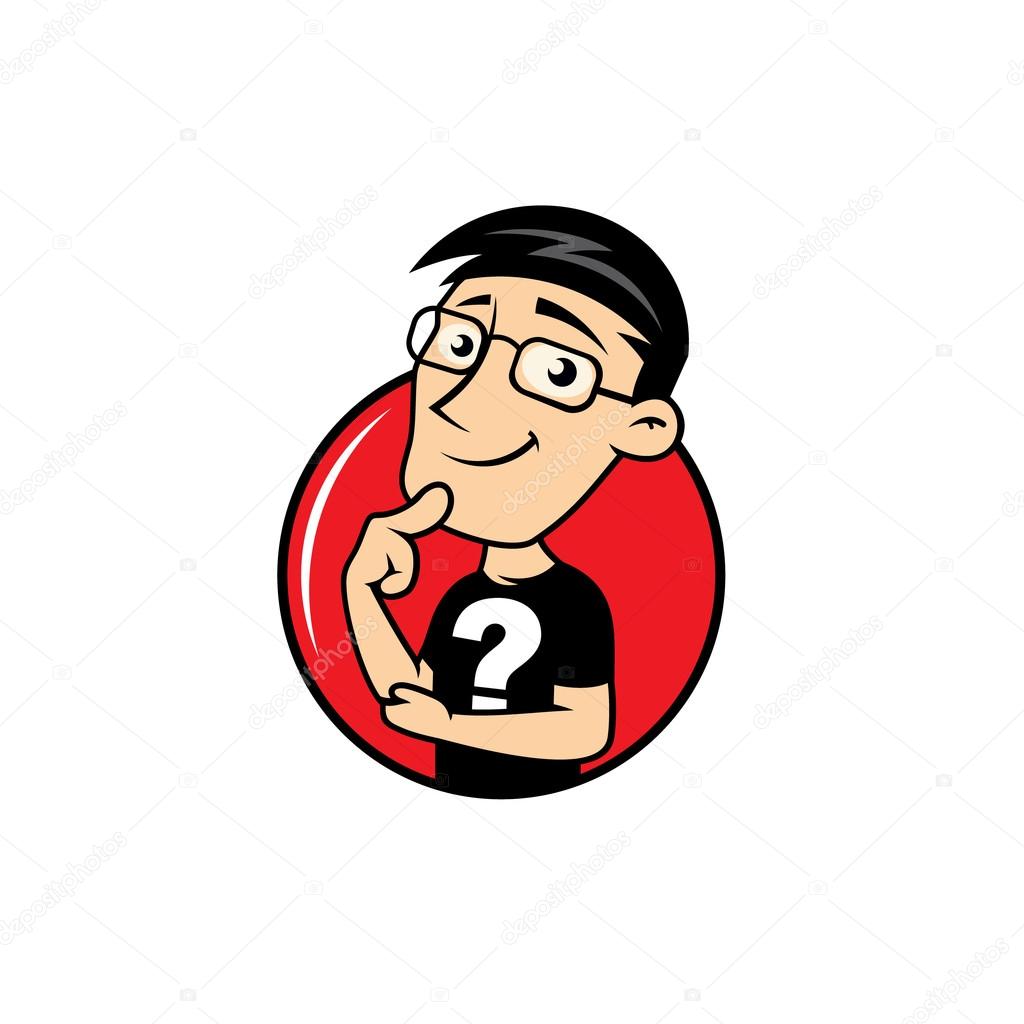